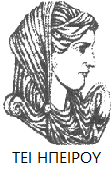 Ελληνική Δημοκρατία
Τεχνολογικό Εκπαιδευτικό Ίδρυμα Ηπείρου
Επιχειρησιακή Στρατηγική και Πολίτικη
Εταιρική Αποστολή
Τριάρχη Ειρήνη
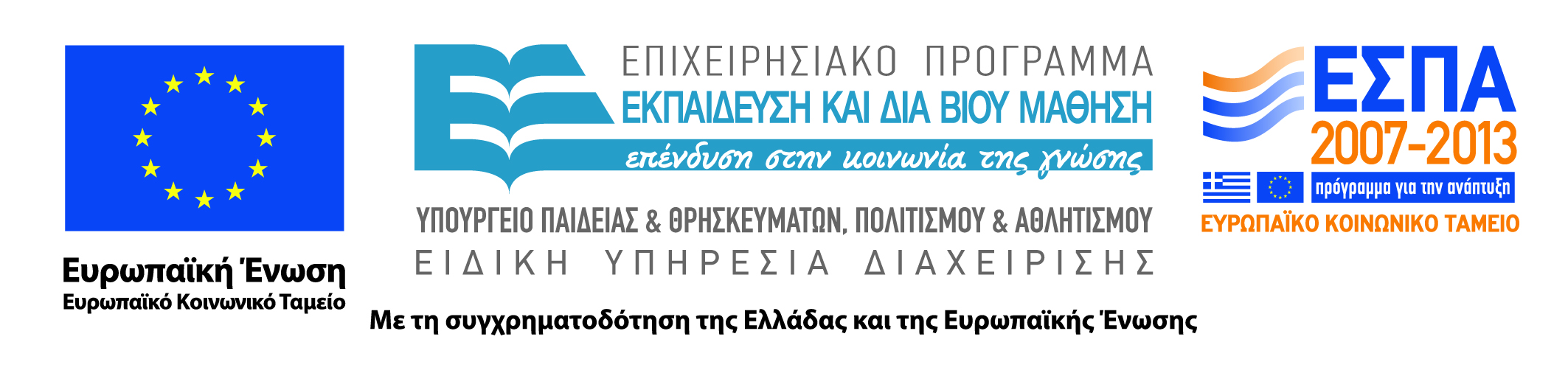 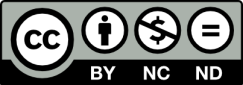 Ανοιχτά Ακαδημαϊκά Μαθήματα στο ΤΕΙ Ηπείρου
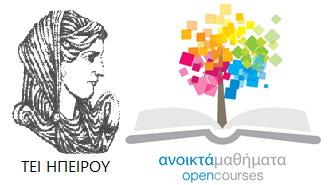 Λογιστικής και Χρηματοοικονομικής
Επιχειρησιακή Στρατηγική και Πολίτικη
Ενότητα 10: Εταιρική Αποστολή - Όραμα
Τριάρχη Ειρήνη
Πρέβεζα, 2015
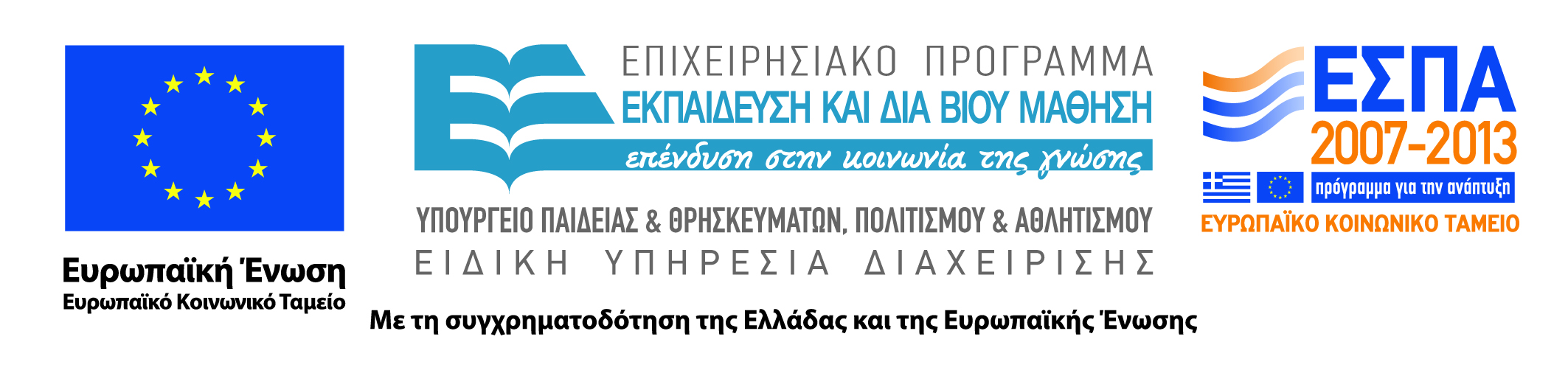 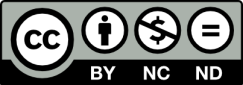 Άδειες Χρήσης
Το παρόν εκπαιδευτικό υλικό υπόκειται σε άδειες χρήσης Creative Commons. 
Για εκπαιδευτικό υλικό, όπως εικόνες, που υπόκειται σε άλλου τύπου άδειας χρήσης, η άδεια χρήσης αναφέρεται ρητώς.
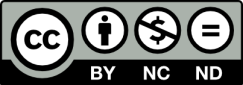 3
Χρηματοδότηση
Το έργο υλοποιείται στο πλαίσιο του Επιχειρησιακού Προγράμματος «Εκπαίδευση και Δια Βίου Μάθηση» και συγχρηματοδοτείται από την Ευρωπαϊκή Ένωση (Ευρωπαϊκό Κοινωνικό Ταμείο) και από εθνικούς πόρους.
Το έργο «Ανοικτά Ακαδημαϊκά Μαθήματα στο TEI Ηπείρου» έχει χρηματοδοτήσει μόνο τη αναδιαμόρφωση του εκπαιδευτικού υλικού.
Το παρόν εκπαιδευτικό υλικό έχει αναπτυχθεί στα πλαίσια του εκπαιδευτικού έργου του διδάσκοντα.
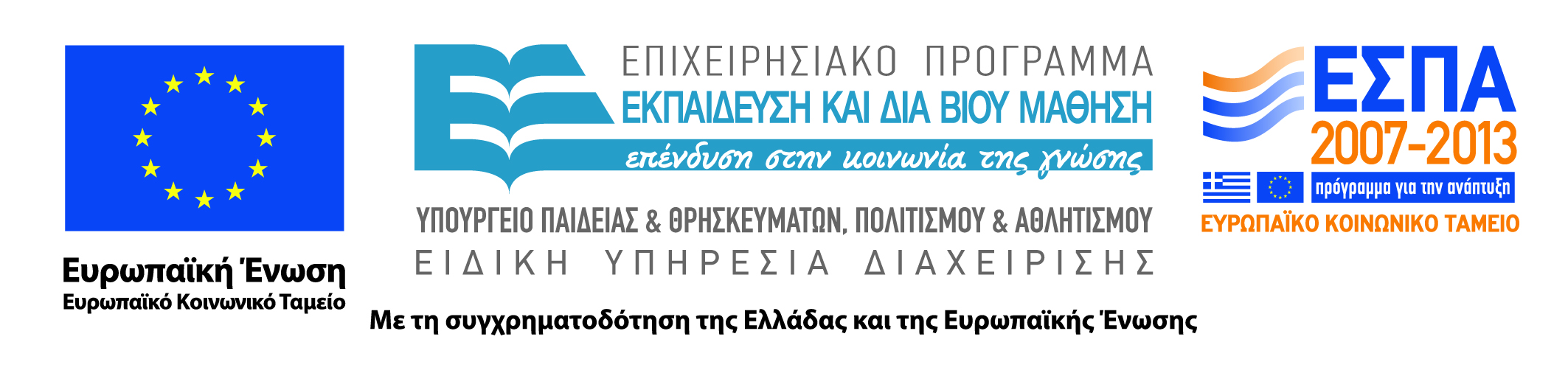 Σκοποί  ενότητας
Μετά το πέρας αυτής της ενότητας οι φοιτητές θα πρέπει να είναι σε θέση να:
Κατανοήσουν τη σημασία της εταιρικής αποστολής, τα βήματα που ακολουθούνται για τη σύνταξή της δήλωσης αποστολής και να είναι σε θέση να διατυπώσουν μία δήλωση αποστολής
5
Εταιρική Αποστολή
Αποστολή (Mission)
Η Δήλωση εταιρικής αποστολής είναι μια περιγραφή του τι κάνει στην πραγματικότητα ένας οργανισμός - Τι κάνει ως επιχείρηση και γιατί το κάνει." 
Συχνά αποκαλείται «το πιστεύω», « η φιλοσοφία», « οι βασικές αξίες» ή « οι φιλοδοξίες». Η αποστολή του οργανισμού είναι η δήλωση που ορίζει το βασικό του σκοπό ή τον λόγο ύπαρξής του. Ορίζει ποια είναι η εταιρεία και τι κάνει.
6
Εταιρική Αποστολή
Αποστολή ( Mission )
Σύμφωνα με τον P. Drucker, η αποστολή είναι η πρωτεύουσα καθοδήγηση στη δημιουργία σχεδίων, στρατηγικών ή καθημερινών αποφάσεων. Είναι ένα σημαντικό εργαλείο επικοινωνίας που μεταφέρει πληροφορίες σχετικά με τα προϊόντα του οργανισμού, τις υπηρεσίες, τους στοχευμένους πελάτες, τις γεωγραφικές αγορές, τις φιλοσοφίες, τις αξίες και τα σχέδια για τη μελλοντική ανάπτυξη, σε όλα τα ενδιαφερόμενα μέρη. Με άλλα λόγια, ο σημαντικός λόγος για τον οποίο υπάρχει η εταιρεία θα πρέπει να αντικατοπτρίζεται στην αποστολή του, έτσι ώστε κάθε εργαζόμενος, προμηθευτής, πελάτης ή κοινότητα να κατανοεί την κινητήρια δύναμη πίσω από τις δραστηριότητες της εταιρείας.
7
Τύποι της Δήλωσης Εταιρικής Αποστολής
Δήλωση Εταιρικής Αποστολής
Πελατο-κεντρική Δήλωση
Ορίζει το αντικείμενό του οργανισμού όσον αφορά την ικανοποίηση των αναγκών των πελατών ή την παροχή λύσεων για αυτούς. Παρέχουν μεγαλύτερη ευελιξία από τις προϊόν-κεντρικές και μπορούν εύκολα να προσαρμοστούν στο μεταβαλλόμενο περιβάλλον. 
Π.χ., η δήλωση της Nokia «συνδέοντας τους ανθρώπους» είναι προσανατολισμένη στον πελάτη και όχι στο προϊόν μόνο. Παρέχει μια λύση στις ανάγκες των πελατών που υπήρχαν στο παρελθόν αλλά που θα υπάρχουν και στο μέλλον. Δίνει επίσης περισσότερο στρατηγική ευελιξία για την εταιρεία. Στην περίπτωση της Nokia, η παροχή VoIP λογισμικού θα επιτρέψει να γίνονται κλήσεις μέσω του Διαδικτύου και η αποστολή της  θα εξακολουθεί να ισχύει.
Προϊόν-κεντρική Δήλωση
Επικεντρώνεται στα προϊόντα ή υπηρεσίες που προσφέρει η εταιρεία παρά στην ικανοποίηση των αναγκών των πελατών. Οι δηλώσεις αυτές παρέχουν λιγότερη ευελιξία για την εταιρεία, επειδή τα περισσότερα προϊόντα έχουν σύντομο κύκλο ζωής και προσφέρουν περιορισμένη επέκταση της αγοράς. 
Π.χ. Η εταιρεία που ορίζει τη δραστηριότητά της ως «την παροχή των καλύτερων προϊόντων ασφάλιση υγείας» μπορεί να δυσκολευτεί να επεκταθεί σε άλλες ασφαλιστικές κατηγορίες προϊόντων.
Εταιρική Αποστολή
Τα 9 απαραίτητα συστατικά στοιχεία μιας δήλωσης Εταιρικής Αποστολής
Πελάτες: Ποιοι είναι οι πελάτες της εταιρείας: Πως τους ωφελείτε;
Προϊόντα ή υπηρεσίες: Ποια είναι τα κύρια προϊόντα ή υπηρεσίες που τους προσφέρετε; Σε τι είναι μοναδικά;
Αγορές: Σε ποιες γεωγραφικές αγορές η εταιρεία θα δραστηριοποιηθεί;
Τεχνολογία: Ποια είναι η βασική τεχνολογία της επιχείρησης;
9
Εταιρική Αποστολή
Τα 9 απαραίτητα συστατικά στοιχεία μιας δήλωσης Εταιρικής Αποστολής
Ανησυχία για την επιβίωση : Δεσμεύεται πλήρως η  επιχείρηση ότι θα δεσμευτεί στην ανάπτυξη και την οικονομική ευρωστία;
Φιλοσοφία : Ποιες είναι οι βασικές πεποιθήσεις, αξίες και φιλοσοφίες που διέπουν την επιχείρηση;
Αυτο-αντίληψη : Ποια είναι τα δυνατά σημεία της επιχείρησης, οι ικανότητες της ή τα ανταγωνιστικά της πλεονεκτήματα;
Ανησυχία για τη δημόσια εικόνα : Είναι η εταιρεία κοινωνικά υπεύθυνη και φιλική προς το περιβάλλον;
Ανησυχία για τους εργαζόμενους : Πώς μια εταιρεία αντιμετωπίζει τους υπαλλήλους της;
10
Εταιρική Αποστολή
Γιατί είναι σημαντική η δημιουργία μιας δήλωσης εταιρικής αποστολής;
Πολλές μελέτες έχουν διεξαχθεί για να διερευνηθεί το γεγονός ότι εάν έχει ένας οργανισμός δήλωση αποστολής και την επικοινωνεί τότε αυτός μπορεί να επιτύχει υψηλότερη απόδοση. Τα αποτελέσματα δεν ήταν ξεκάθαρα.
11
Εταιρική Αποστολή
Γιατί είναι σημαντική η δημιουργία μιας δήλωσης εταιρικής αποστολής;
 Ορισμένες μελέτες διαπίστωσαν θετική σχέση μεταξύ των έγγραφων δηλώσεων και της υψηλότερης οργανωτικής απόδοσης, ενώ άλλες μελέτες διαπίστωσαν καμία ή ακόμα και αρνητική σχέση. Ένας από τους λόγους θα μπορούσε να είναι ότι οι περισσότερες από τις εταιρείες δημιουργούν δήλωση αποστολής μόνο επειδή είναι της μόδας και καταβάλλουν ελάχιστη προσπάθεια στο να την επικοινωνήσουν πραγματικά με τα ενδιαφερόμενα μέρη. Ο David David, F.R. (2009) υποστηρίζει ότι αν ένας οργανισμός αναθεωρεί συνεχώς την αποστολή του και τη μεταχειρίζεται ως ένα ζωντανό έγγραφο, επιτυγχάνει υψηλότερες επιδόσεις από τους ανταγωνιστές του. Παρ 'όλα αυτά, όλοι οι συγγραφείς συμφωνούν ότι η δήλωση αποστολής φέρνει τα ακόλουθα πλεονεκτήματα:
12
Εταιρική Αποστολή
Γιατί είναι σημαντική η δημιουργία μιας δήλωσης εταιρικής αποστολής;
Ενημερώνει τα ενδιαφερόμενα μέρη του  οργανισμού σχετικά με τα σχέδια και τους στόχους του
Ενώνει τις προσπάθειες των εργαζομένων στην επιδίωξη των στόχων της εταιρείας.
Χρησιμεύει ως ένα αποτελεσματικό εργαλείο δημοσίων σχέσεων.
Παρέχει τη βάση για την κατανομή των πόρων.
Οδηγεί τις στρατηγικές ή την καθημερινή λήψη αποφάσεων
Δείχνει ότι η εταιρεία λαμβάνει προληπτικά μέτρα
13
Βιβλιογραφία
“Στρατιγική των Επιχειρήσεων: Ελληνική και Διεθνής Εμπειρία”, Τόμος Α’, Παπαδάκης Μ. Βασίλης, Εκδόσεις Μπένου , 6η Έκδοση (2012)
Mintzberg  H. the strategy Concept I : Five Ps for Strategy, California Management Review (Fall 1987) pp.18
http://www.tovima.gr/finance/article 24/07/14
http://www.seaa.gr/el/content/58 
http://www.themanager.org/Models/P5F_2.htm
http://www.strategicmanagementinsight.com
Προσαρμογή από Rothaermel’s (2013) ‘Strategic Management’, σελ..91
http://www.strategicmanagementinsight.com/topics/competitive-advantage.html
Σημείωμα Αναφοράς
Τριάρχη Ε. (2015) Επιχειρησιακή Στρατηγική και Πολιτική. ΤΕΙ Ηπείρου. Διαθέσιμο από:
http://oc-web.ioa.teiep.gr/OpenClass/courses/LOGO125/
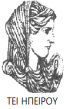 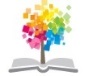 15
ΔΙΑΤΑΡΑΧΕΣ ΦΩΝΗΣ, Ενότητα 0, ΤΜΗΜΑ ΛΟΓΟΘΕΡΑΠΕΙΑΣ, ΤΕΙ ΗΠΕΙΡΟΥ - Ανοιχτά Ακαδημαϊκά Μαθήματα στο ΤΕΙ Ηπείρου
Σημείωμα Αδειοδότησης
Το παρόν υλικό διατίθεται με τους όρους της άδειας χρήσης Creative Commons Αναφορά Δημιουργού-Μη Εμπορική Χρήση-Όχι Παράγωγα Έργα 4.0 Διεθνές [1] ή μεταγενέστερη. Εξαιρούνται τα αυτοτελή έργα τρίτων π.χ. φωτογραφίες, Διαγράμματα κ.λ.π., τα οποία εμπεριέχονται σε αυτό και τα οποία αναφέρονται μαζί με τους όρους χρήσης τους στο «Σημείωμα Χρήσης Έργων Τρίτων».
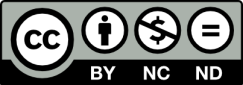 Ο δικαιούχος μπορεί να παρέχει στον αδειοδόχο ξεχωριστή άδεια να  χρησιμοποιεί το έργο για εμπορική χρήση, εφόσον αυτό του  ζητηθεί.
[1]
http://creativecommons.org/licenses/by-nc-nd/4.0/deed.el
Τέλος Ενότητας
Επεξεργασία: Βαφειάδης Νικόλαος
Πρέβεζα, 2015
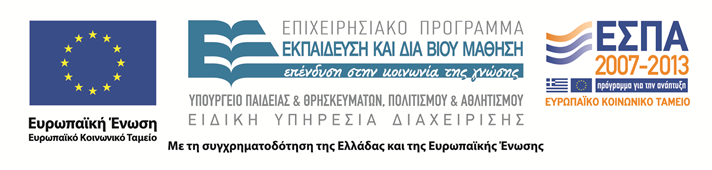 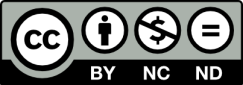 Σημειώματα
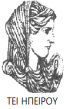 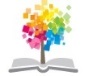 18
ΔΙΑΤΑΡΑΧΕΣ ΦΩΝΗΣ, Ενότητα 0, ΤΜΗΜΑ ΛΟΓΟΘΕΡΑΠΕΙΑΣ, ΤΕΙ ΗΠΕΙΡΟΥ - Ανοιχτά Ακαδημαϊκά Μαθήματα στο ΤΕΙ Ηπείρου
Διατήρηση Σημειωμάτων
Οποιαδήποτε  αναπαραγωγή ή διασκευή του υλικού θα πρέπει  να συμπεριλαμβάνει:

το Σημείωμα Αναφοράς
το  Σημείωμα Αδειοδότησης
τη Δήλωση Διατήρησης Σημειωμάτων
το Σημείωμα Χρήσης Έργων Τρίτων (εφόσον υπάρχει) 

μαζί με τους συνοδευόμενους υπερσυνδέσμους.
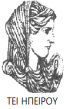 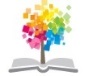 19
ΔΙΑΤΑΡΑΧΕΣ ΦΩΝΗΣ, Ενότητα 0, ΤΜΗΜΑ ΛΟΓΟΘΕΡΑΠΕΙΑΣ, ΤΕΙ ΗΠΕΙΡΟΥ - Ανοιχτά Ακαδημαϊκά Μαθήματα στο ΤΕΙ Ηπείρου
Τέλος Ενότητας
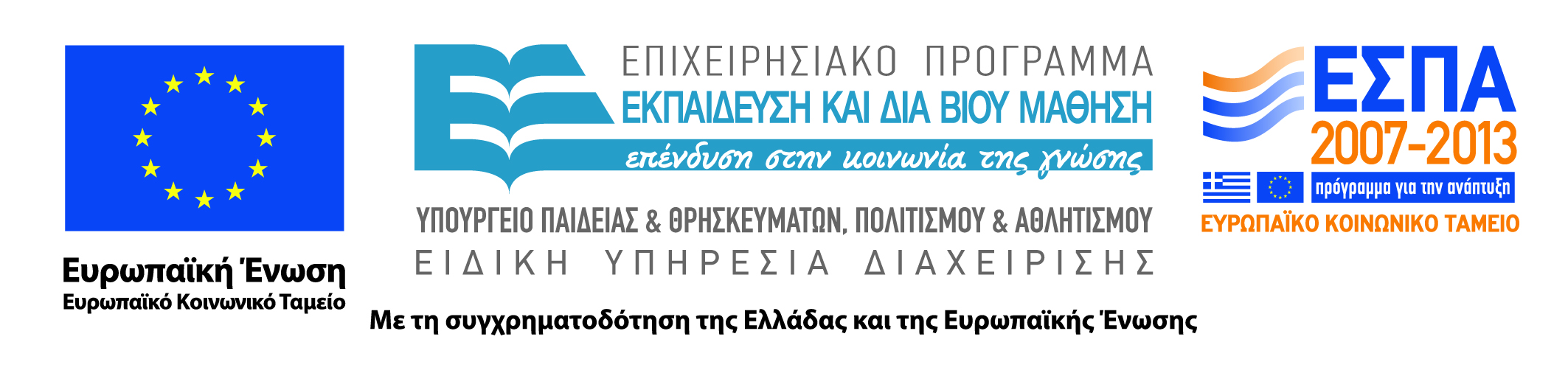 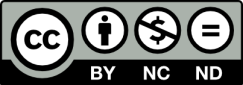